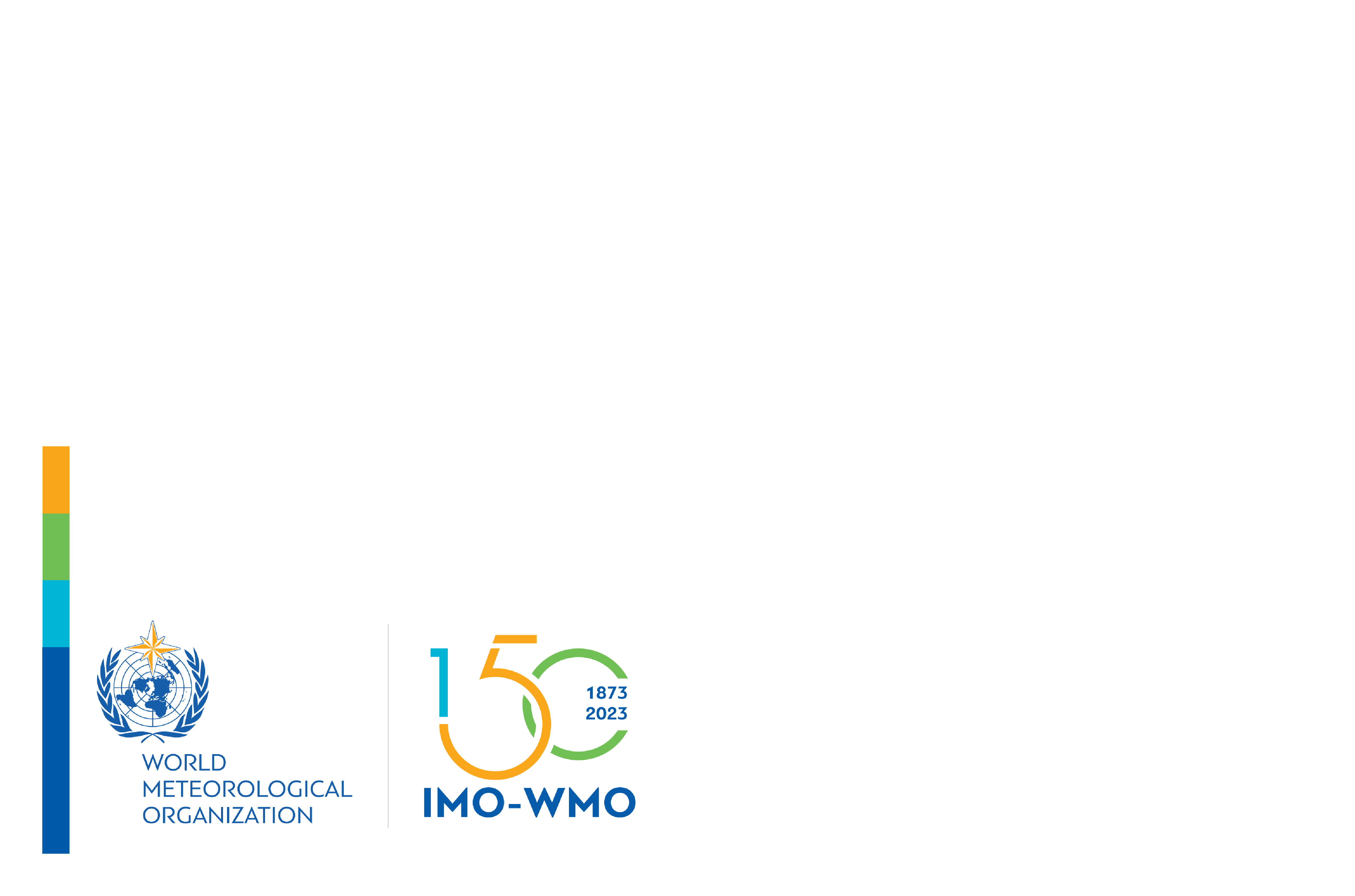 Doc 4.2(7) – Amendment to the Manual on GDPFS (WMO-No.485) in alignment with WMO Unified Data Policy
The 19th World Meteorological Congress
Michel JeanPresident of INFCOM26 May 2023
Background
Through Res.1 (Cg-Ext(2021)), Congress requested INFCOM to implement the WMO Unified Data Policy.
One important outcome is broader and easier access to high-quality numerical weather prediction (NWP) and analysis products for Members. 
The core data of analysis and prediction should be specified in the Manual on the Global Data-processing and Forecasting System (GDPFS) (WMO-No. 485)
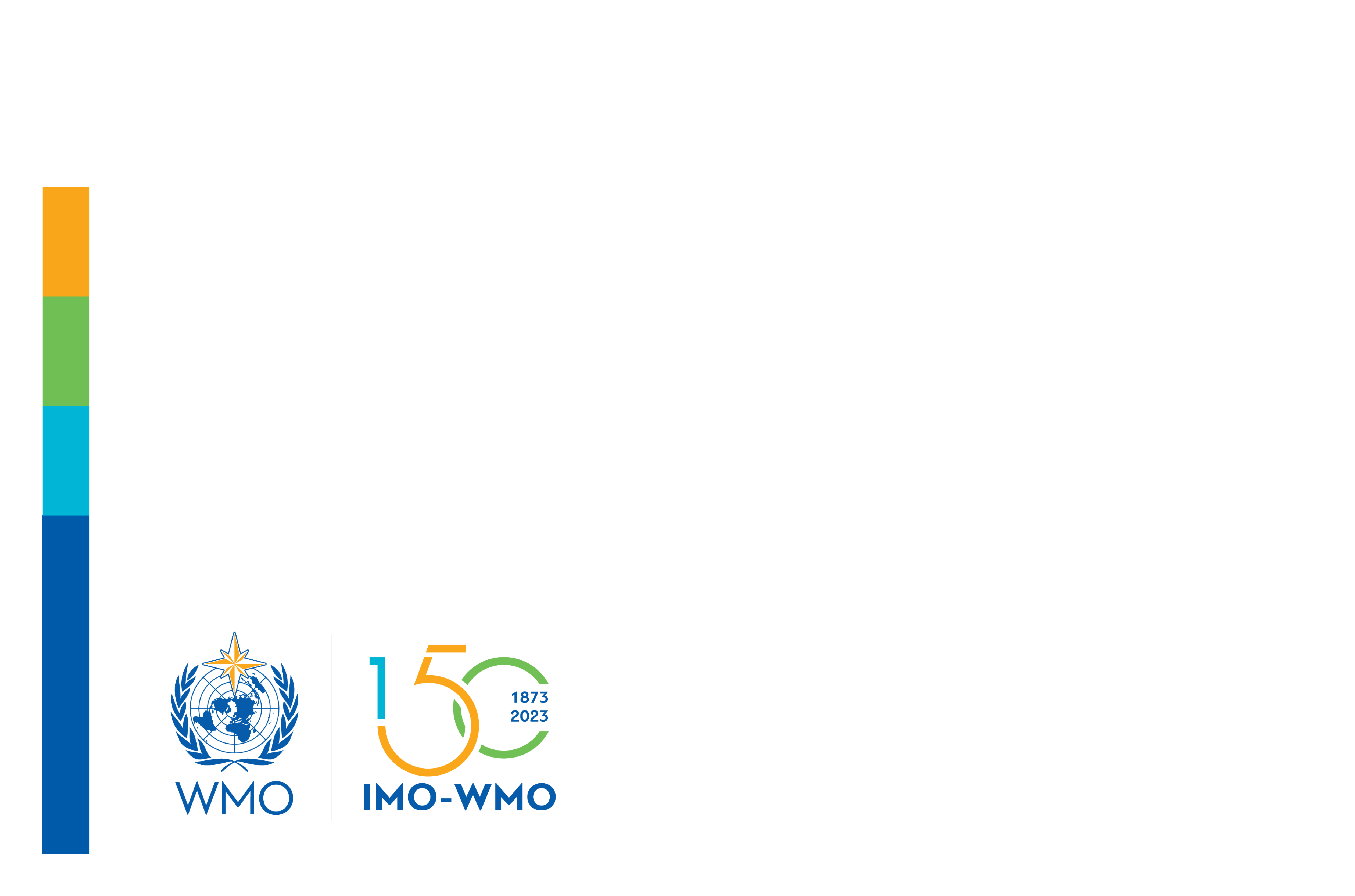 ‘Mandatory products’ in Manual on GDPFS
RSMCs are requested to prepare and make available on WIS a number of mandatory products.
General-purpose activities are those that encompass essential data processing required for a wide range of end use.
Draft Resolution 4.2(7)/1 (Cg-19) will re-define ‘mandatory products’ from RSMCs for general-purpose activities as ‘core data’.
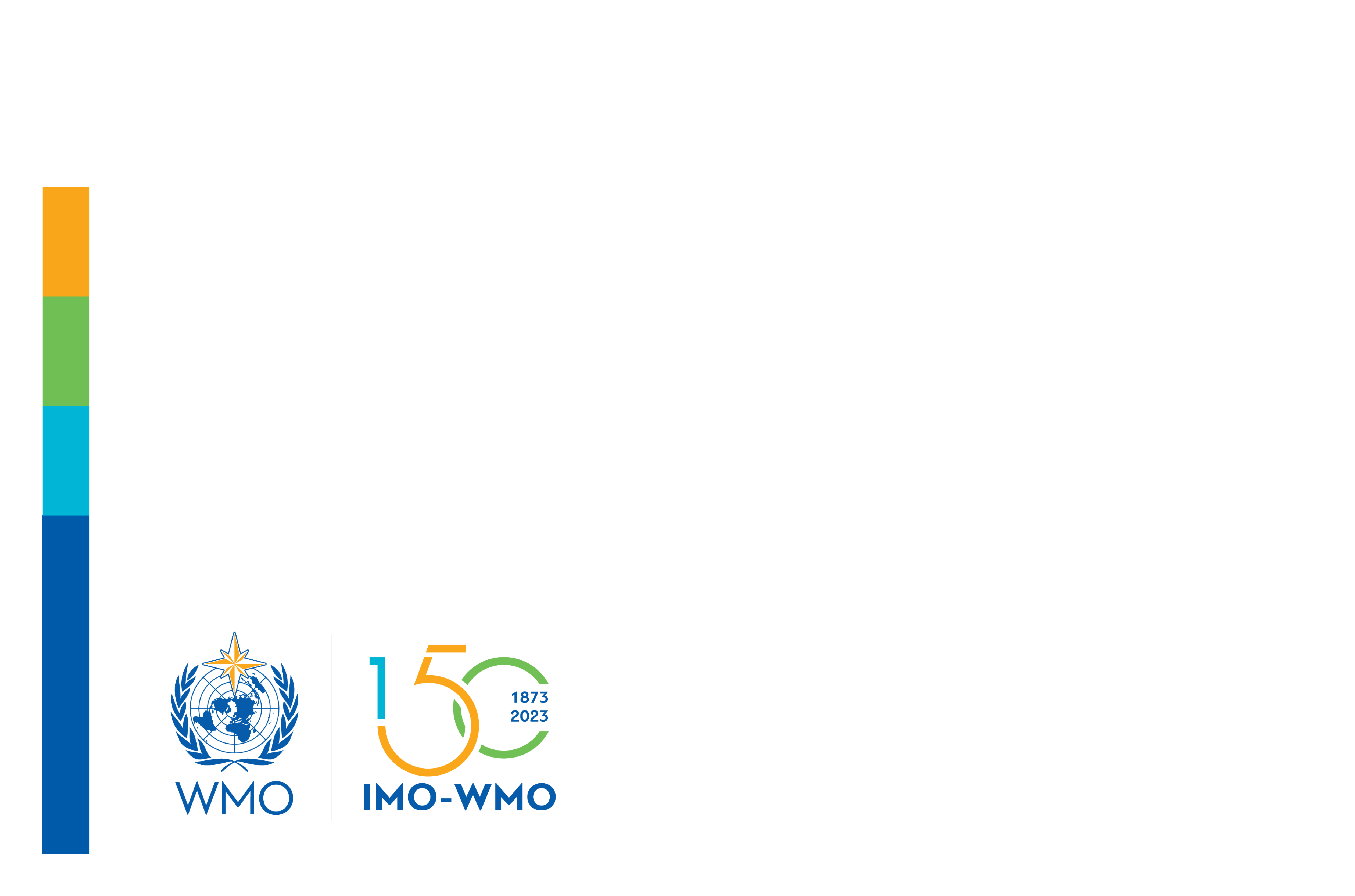 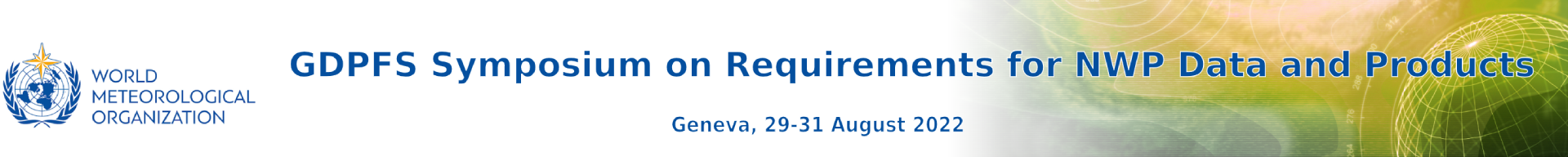 GDPFS is implementing the WMO Unified Data Policy
Articulated user requirements for NWP data and products
Developed draft lists of the core data products covering short-range weather forecasting to seasonal climate prediction
Identified technical challenges to be overcome
Work plan till INFCOM-3(2024) to further improve the core data specifications (INFCOM-2/INF.6.4(2.3))
Relevant ETs responsible for change of activity specifications are reviewing the draft lists of core data and developing the draft amendment of the Manual on GDPFS.
INFCOM, especially SC-ESMP, is working together with WMCs and RSMCs including GPCs to enable the access to the proposed core data products.
The final draft lists of core data will be tabled to INFCOM-3 (2024) to amend the Manual on GDPFS (WMO-No.485).
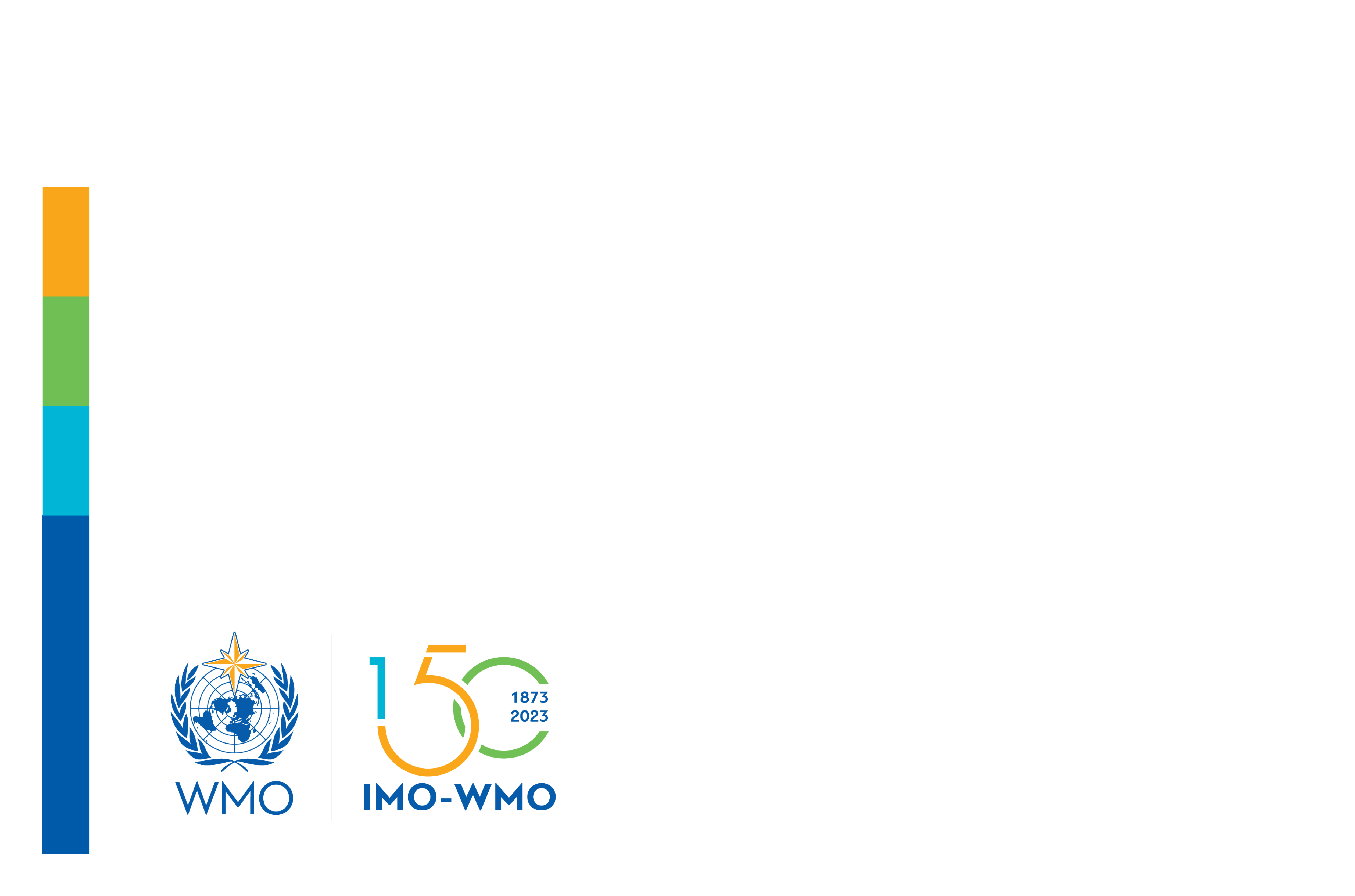 Guidelines on high-resolution NWP
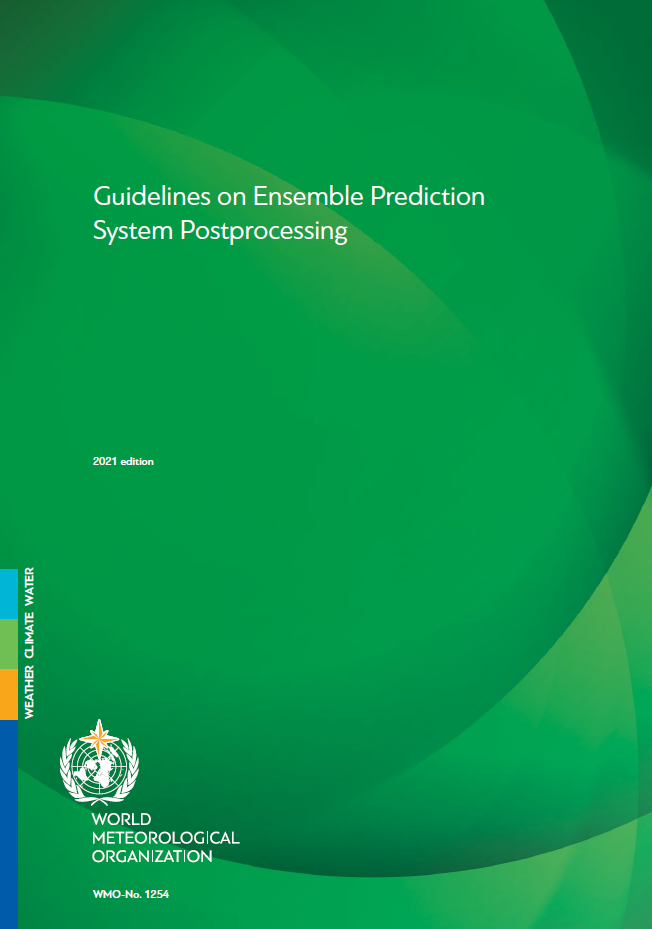 Vision
The National Meteorological and Hydrological Services (NMHSs) of all WMO Members should be able to utilize high-quality forecast information to support their capacity to issue forecast and warning services to protect the lives and livelihoods of their citizens.

Key Messages
Guide Members in how to access high-resolution NWP
Provide strategic recommendations for Members
Six levels of access depending on resources available
Focus on delivering services first
Make best use of available GDPFS data for forecasts and warnings
Where additional resources available, consider convective-scale NWP
Consider sustainability
Staff skills, hardware and software, infrastructure, etc.
Gaining benefit from regional convective-scale NWP is not guaranteed but requires sustained research and trialling
Joining an NWP consortium may involve some cost but will provide a number of benefits
2023 edition
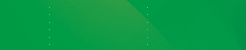 Guidelines on High-resolution 
Numerical Weather Prediction (NWP)
(In publication)
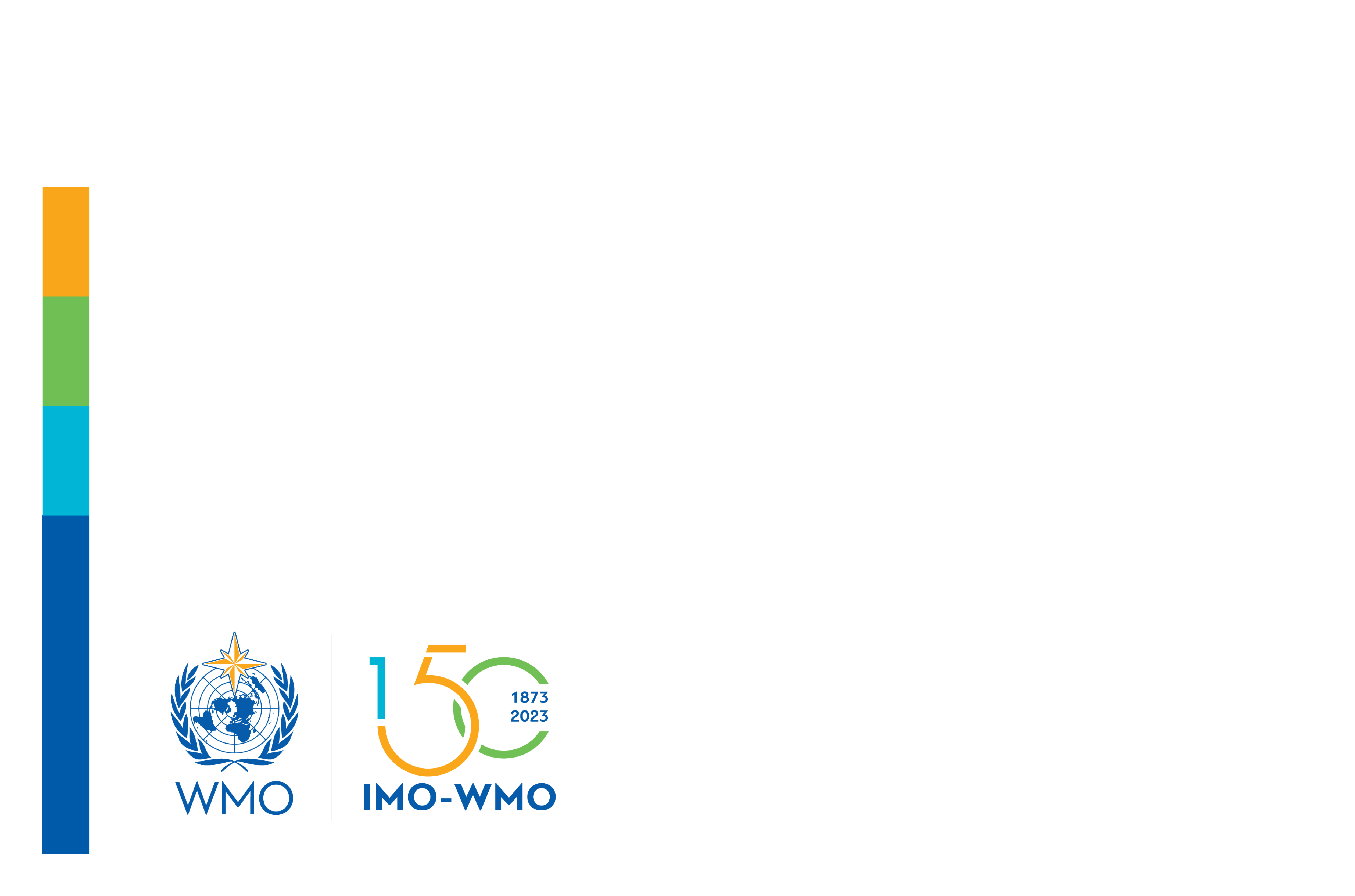 Draft Resolution 4.2(7)/1 (Cg-19)
Amendments to the Manual on GDPFSin alignment with 
WMO Unified Data Policy
Having examined Recommendation 24 (INFCOM-2) - Amendments to the Manual on the Global Data-processing and Forecasting System (WMO-No. 485) in alignment with WMO Unified Data Policy,
Having agreed the amendment to the Manual on the Global Data-processing and Forecasting System (WMO-No. 485), as provided in the Annexes 1 to 9 to the present resolution and as provided in Resolution 26 (EC-76), Resolution 27 (EC-76) and Resolution 30 (EC-76) except those related to Centre designation, with effect from 1 March 2024,
(Annex 1 to 8) Define mandatory products of RSMCs for global det/ens NWP and GPCs-LRF/SSF as core data products
(Annex 9) Removal of password protection of LC-ADCP website to access data from contributing centres
Having further agreed that the amendment to the Manual on the GDPFS (WMO-No. 485) relevant to Centre designation as provided in Resolution 26 (EC-76) and Resolution 30 (EC-76) is effective from 15 September 2023
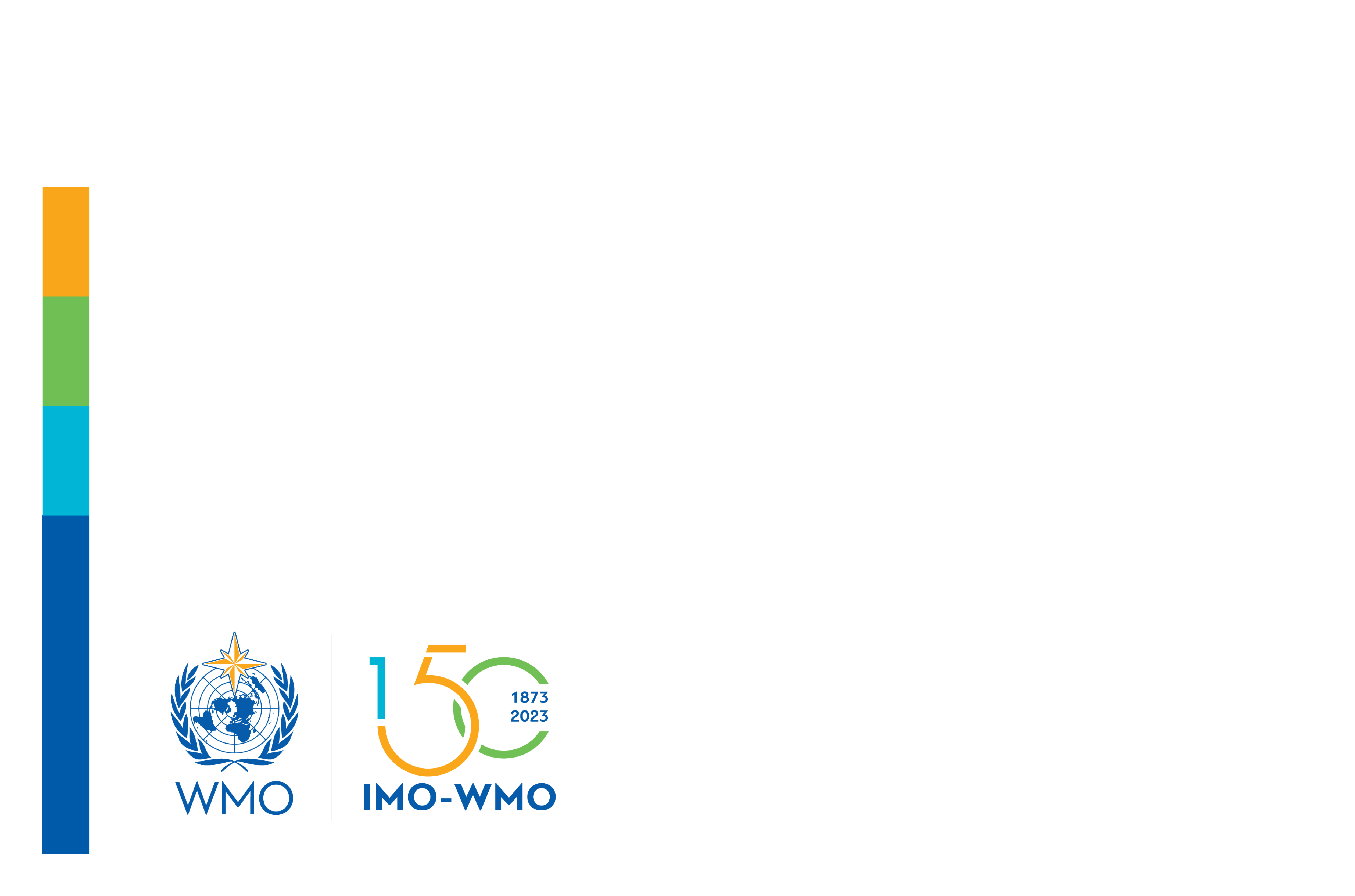 Thank you
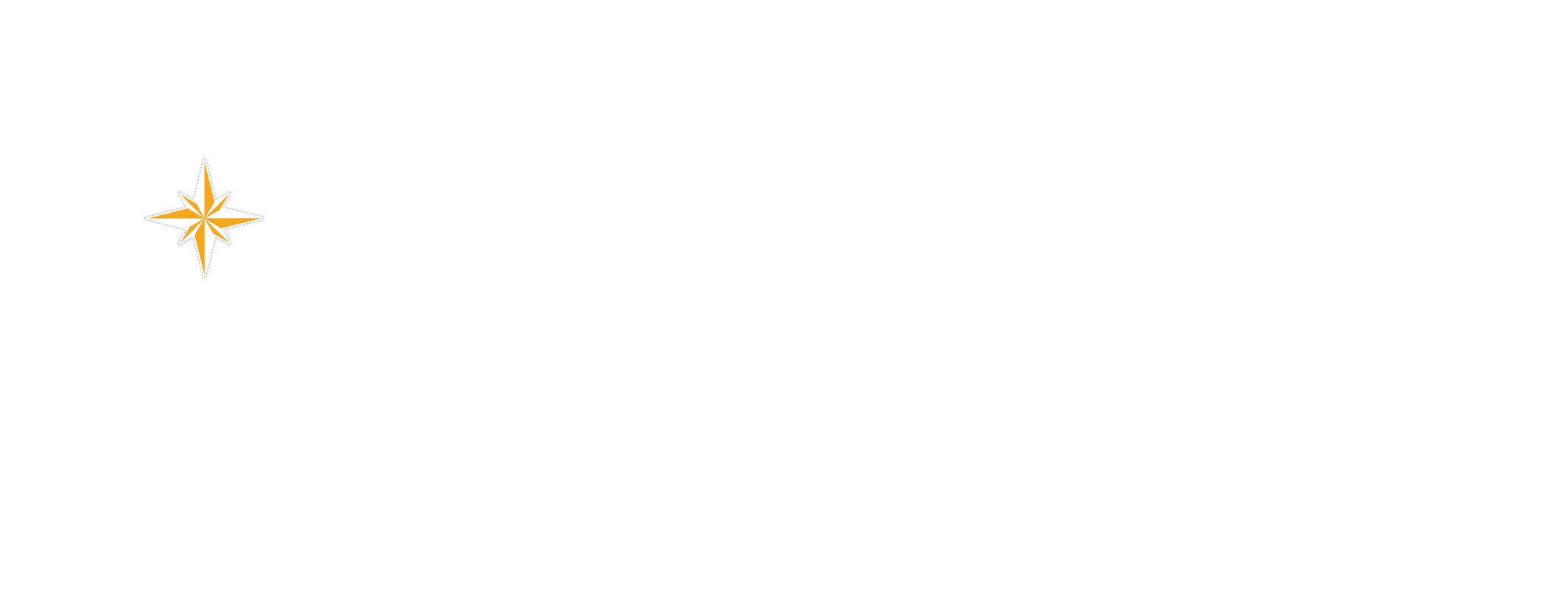 wmo.int